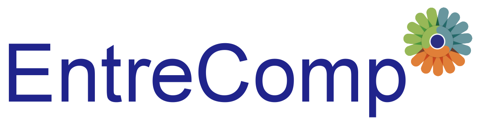 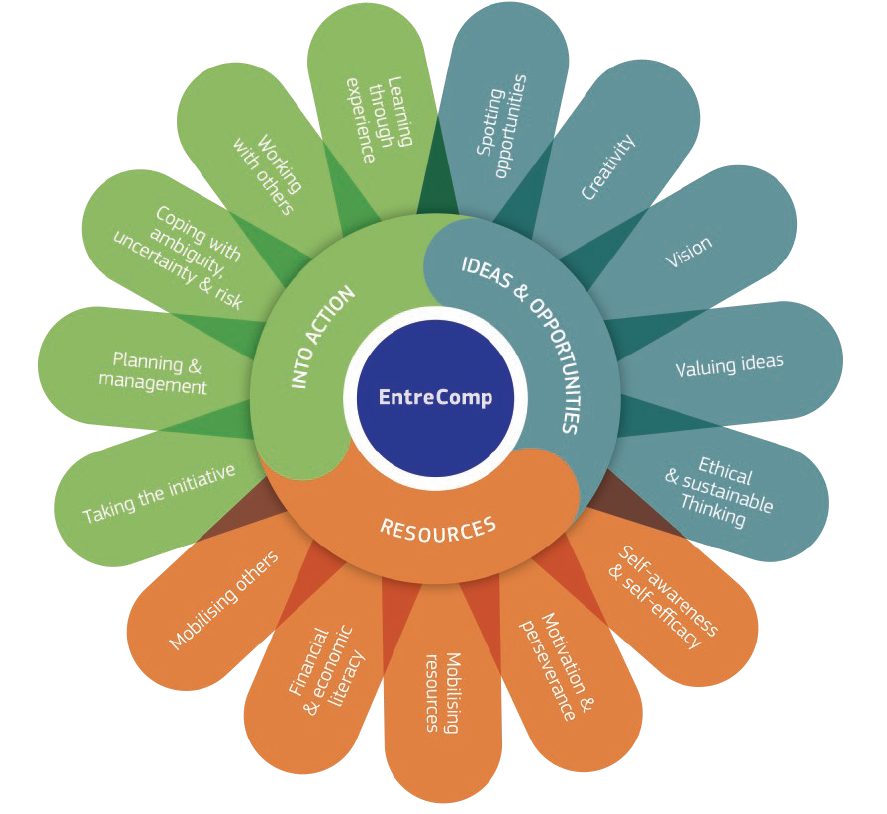 1.5 Ethical and sustainable thinking 

1.5.A Behave ethically
This project has been funded with support from the European Commission. This document and its contents reflect the views only of the authors, and the Commission cannot be held responsible for any use which may be made of the information contained therein​
Legal description – Creative Commons licensing: The materials published on the EntreComp project website are classified as Open Educational Resources' (OER) and can be freely (without permission of their creators): downloaded, used, reused, copied, adapted, and shared by users, with information about the source of their origin.
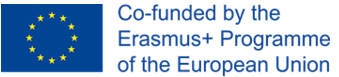 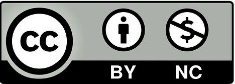 Introduction
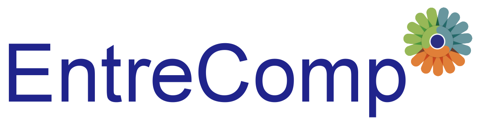 To be able to think ethical and sustainable means to assess the consequences and impact of ideas, opportunities and actions. 

Ethical and sustainable thinking is a matter of the attitudes, behaviors, values and mindset that an entrepreneur should have to take ethical decisions as well as act and think sustainably. 

Typically, an ethically and sustainably thinking entrepreneur does not just have profit but also the people and planet in mind.
This project has been funded with support from the European Commission. This document and its contents reflect the views only of the authors, and the Commission cannot be held responsible for any use which may be made of the information contained therein​
Legal description – Creative Commons licensing: The materials published on the EntreComp project website are classified as Open Educational Resources' (OER) and can be freely (without permission of their creators): downloaded, used, reused, copied, adapted, and shared by users, with information about the source of their origin.
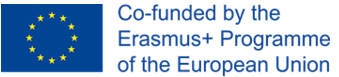 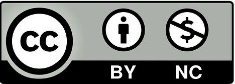 Definition of ethics
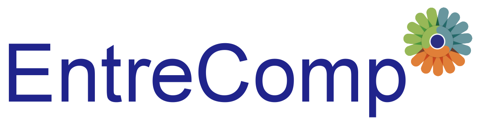 Ethics are the basic, moral ground rules by which we live our lives and make decisions.

Ethical behaviours show:
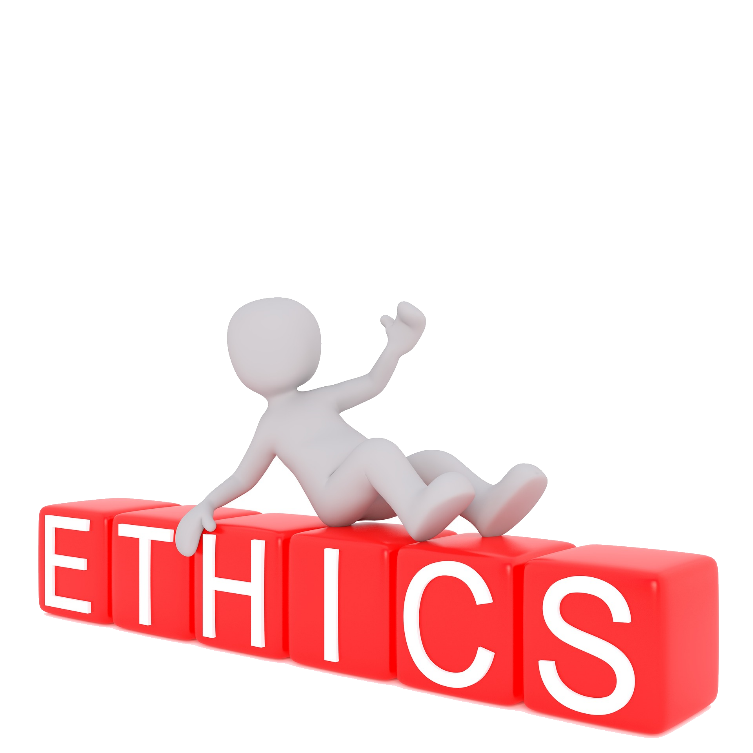 Responsibility
Honesty
Courage
Commitment
Integrity
This project has been funded with support from the European Commission. This document and its contents reflect the views only of the authors, and the Commission cannot be held responsible for any use which may be made of the information contained therein​
Legal description – Creative Commons licensing: The materials published on the EntreComp project website are classified as Open Educational Resources' (OER) and can be freely (without permission of their creators): downloaded, used, reused, copied, adapted, and shared by users, with information about the source of their origin.
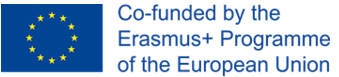 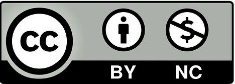 Ethical Decision Making
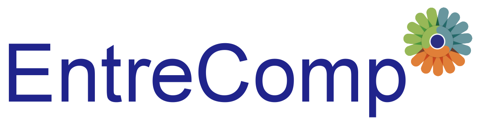 Ethical decision-making is to assess the consequences and impact of ideas and actions that bring values as well as the effect of entrepreneurial action on the target community, the market, society and the environment.
This project has been funded with support from the European Commission. This document and its contents reflect the views only of the authors, and the Commission cannot be held responsible for any use which may be made of the information contained therein​
Legal description – Creative Commons licensing: The materials published on the EntreComp project website are classified as Open Educational Resources' (OER) and can be freely (without permission of their creators): downloaded, used, reused, copied, adapted, and shared by users, with information about the source of their origin.
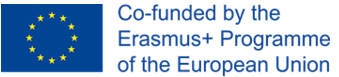 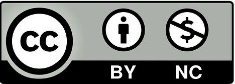 Ethical decisions: why they matter?
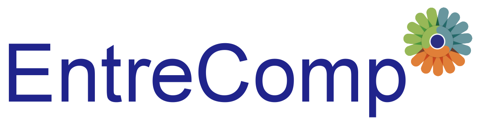 The digitalisation and the growth of companies becomes faster and faster 
 			This trend comes with ethical challenges for society as the companies bring their innovation/ products/ ideas to different parties without considering the full implications of their business

Entrepreneurs are mostly unaware of the ethical consequences of their decisions
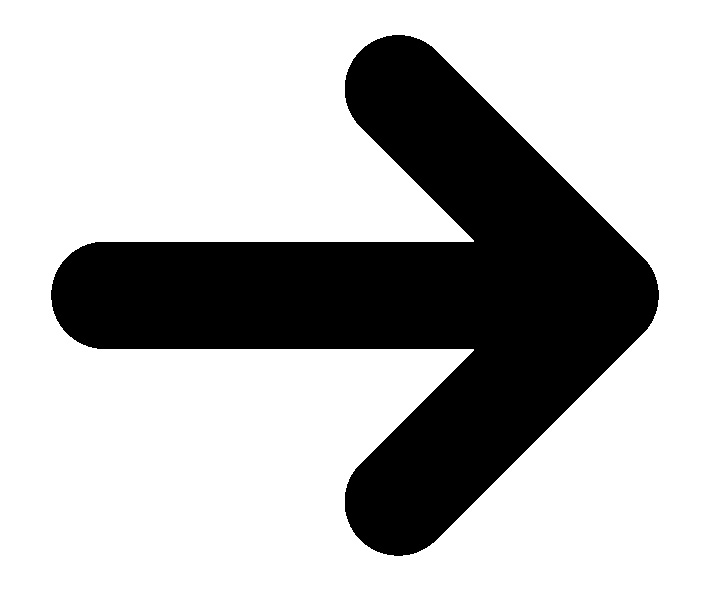 This project has been funded with support from the European Commission. This document and its contents reflect the views only of the authors, and the Commission cannot be held responsible for any use which may be made of the information contained therein​
Legal description – Creative Commons licensing: The materials published on the EntreComp project website are classified as Open Educational Resources' (OER) and can be freely (without permission of their creators): downloaded, used, reused, copied, adapted, and shared by users, with information about the source of their origin.
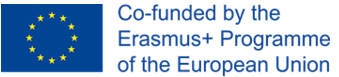 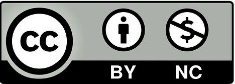 Ethical decisions: why they matter?
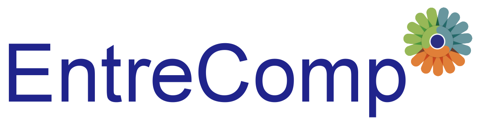 In most cases the entrepreneur use an unstructured approach to solve ethical dilemmas, with instincts or “common sense” as main drivers for decision making 
			The entrepreneurs focused on company survival, with little consideration of other parties
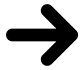 Ethical decision lead to engagement of all stakeholders in a business and 
their need to be heard and taken into account by companies
Source: Velasquez, M., Andre C., Shanks, T., S.J., Meyer M. (2015). Thinking Ethically, Santa Clara: publicised through Markkula Center for Applied Science at Santa Clara University, via https://www.scu.edu/ethics/ethics-resources/ethical-decision-making/thinking-ethically/, access: 28.10.2020
This project has been funded with support from the European Commission. This document and its contents reflect the views only of the authors, and the Commission cannot be held responsible for any use which may be made of the information contained therein​
Legal description – Creative Commons licensing: The materials published on the EntreComp project website are classified as Open Educational Resources' (OER) and can be freely (without permission of their creators): downloaded, used, reused, copied, adapted, and shared by users, with information about the source of their origin.
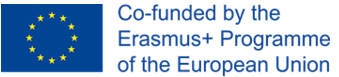 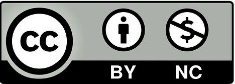 Norms and values
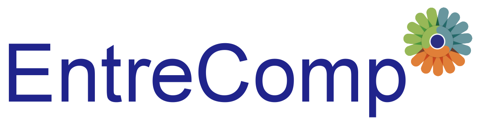 Norms and values should guide the ethical decision making. The decision maker should always consider his/her impact on all parties involved and influenced by the decision.
Source: Velasquez, M., Andre C., Shanks, T., S.J., Meyer M. (2015). Thinking Ethically, Santa Clara: publicised through Markkula Center for Applied Science at Santa Clara University, via https://www.scu.edu/ethics/ethics-resources/ethical-decision-making/thinking-ethically/, access: 28.10.2020
This project has been funded with support from the European Commission. This document and its contents reflect the views only of the authors, and the Commission cannot be held responsible for any use which may be made of the information contained therein​
Legal description – Creative Commons licensing: The materials published on the EntreComp project website are classified as Open Educational Resources' (OER) and can be freely (without permission of their creators): downloaded, used, reused, copied, adapted, and shared by users, with information about the source of their origin.
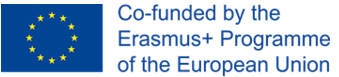 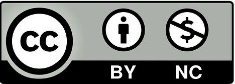 An Utilitarian Approach
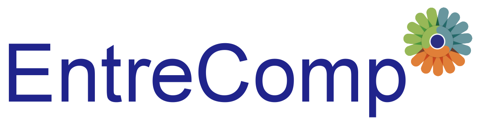 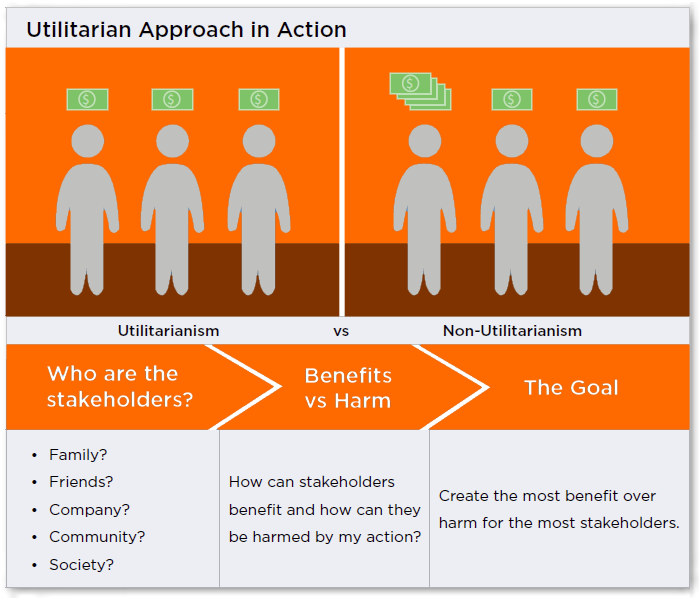 The ethical choice is the one that produces the greatest good for the greatest number.
Source: Velasquez, M., Andre C., Shanks, T., S.J., Meyer M. (2015). Thinking Ethically, Santa Clara: publicised through Markkula Center for Applied Science at Santa Clara University, via https://www.scu.edu/ethics/ethics-resources/ethical-decision-making/thinking-ethically/, access: 28.10.2020
This project has been funded with support from the European Commission. This document and its contents reflect the views only of the authors, and the Commission cannot be held responsible for any use which may be made of the information contained therein​
Legal description – Creative Commons licensing: The materials published on the EntreComp project website are classified as Open Educational Resources' (OER) and can be freely (without permission of their creators): downloaded, used, reused, copied, adapted, and shared by users, with information about the source of their origin.
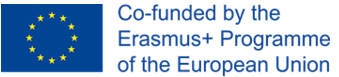 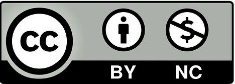 A Common-Good Approach
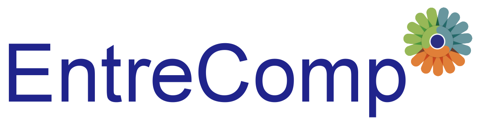 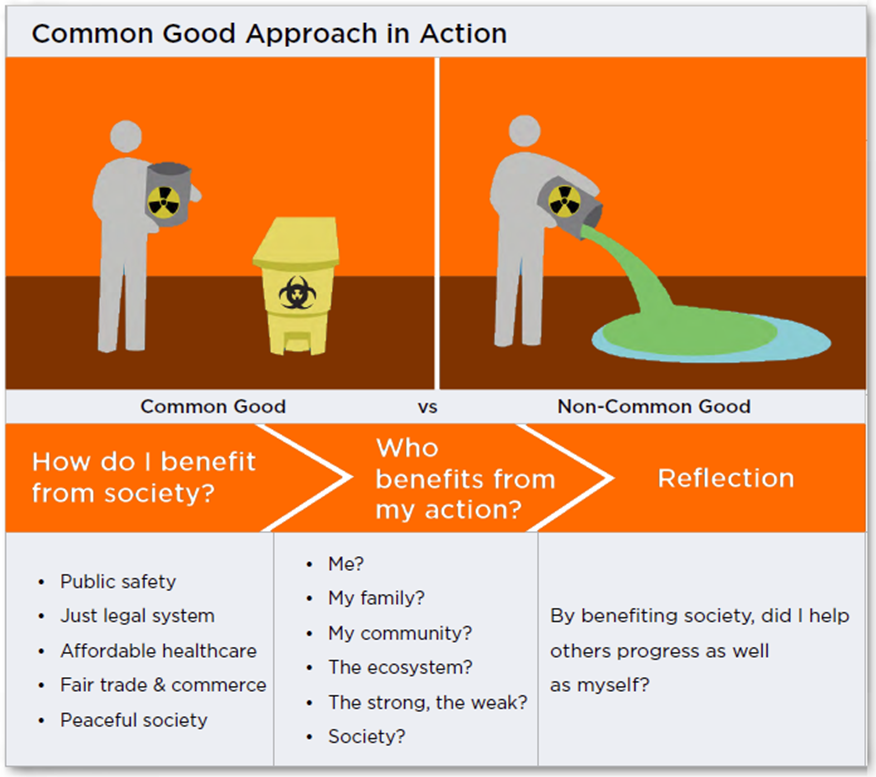 This ethical approach is based on a society consisting of individuals whose own well-being is inseparably linked to the well-being of the community

The members of the community are bound by the pursuit of common values and goals
Source: Velasquez, M., Andre C., Shanks, T., S.J., Meyer M. (2015). Thinking Ethically, Santa Clara: publicised through Markkula Center for Applied Science at Santa Clara University, via https://www.scu.edu/ethics/ethics-resources/ethical-decision-making/thinking-ethically/, access: 28.10.2020
This project has been funded with support from the European Commission. This document and its contents reflect the views only of the authors, and the Commission cannot be held responsible for any use which may be made of the information contained therein​
Legal description – Creative Commons licensing: The materials published on the EntreComp project website are classified as Open Educational Resources' (OER) and can be freely (without permission of their creators): downloaded, used, reused, copied, adapted, and shared by users, with information about the source of their origin.
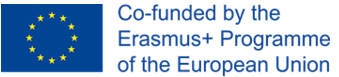 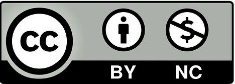 A Moral-Rights Approach
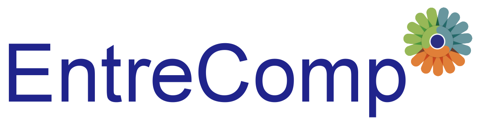 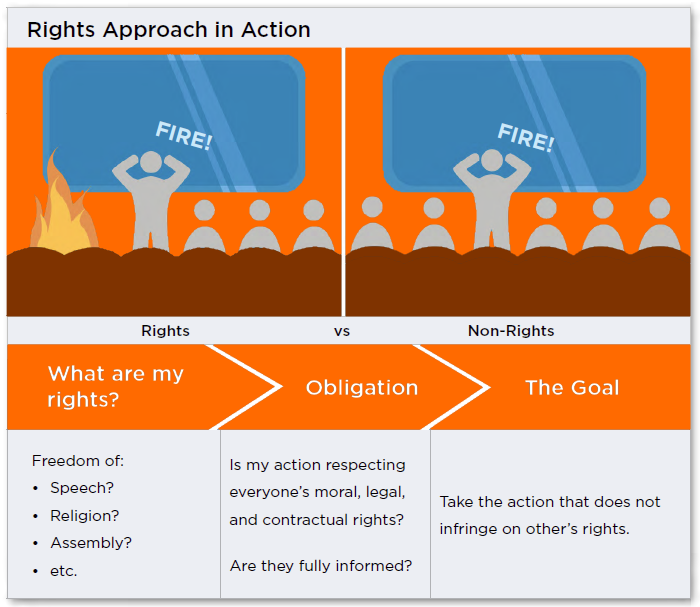 Ethical decisions are those that best maintain the fundamental rights of the people affected by them.
Source: Velasquez, M., Andre C., Shanks, T., S.J., Meyer M. (2015). Thinking Ethically, Santa Clara: publicised through Markkula Center for Applied Science at Santa Clara University, via https://www.scu.edu/ethics/ethics-resources/ethical-decision-making/thinking-ethically/, access: 28.10.2020
This project has been funded with support from the European Commission. This document and its contents reflect the views only of the authors, and the Commission cannot be held responsible for any use which may be made of the information contained therein​
Legal description – Creative Commons licensing: The materials published on the EntreComp project website are classified as Open Educational Resources' (OER) and can be freely (without permission of their creators): downloaded, used, reused, copied, adapted, and shared by users, with information about the source of their origin.
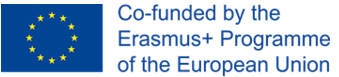 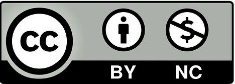 A Justice/Fairness Approach
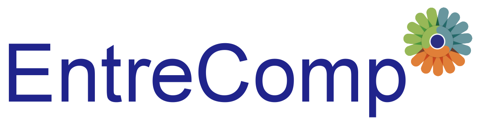 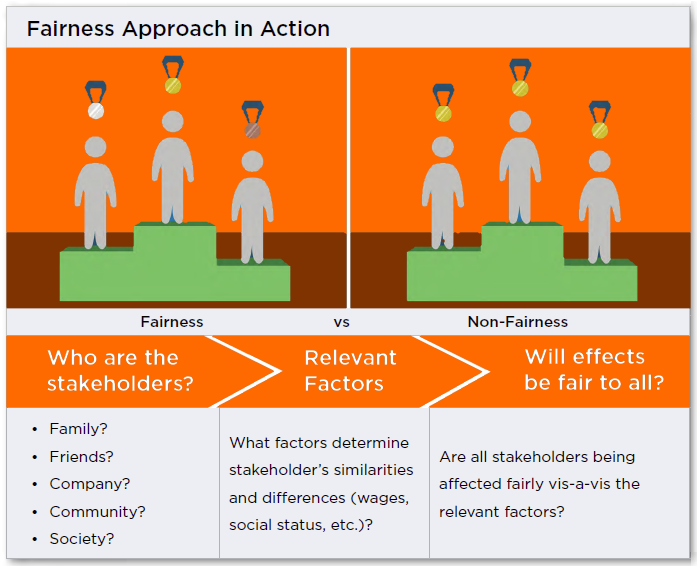 Ethical decisions must be based on standards of equity, fairness and impartiality. Three types of justice: 	
Distributive: treatment for proper reasons
Procedural: rules clearly stated and applied
Compensatory: compensated fairly
Source: Velasquez, M., Andre C., Shanks, T., S.J., Meyer M. (2015). Thinking Ethically, Santa Clara: publicised through Markkula Center for Applied Science at Santa Clara University, via https://www.scu.edu/ethics/ethics-resources/ethical-decision-making/thinking-ethically/, access: 28.10.2020
This project has been funded with support from the European Commission. This document and its contents reflect the views only of the authors, and the Commission cannot be held responsible for any use which may be made of the information contained therein​
Legal description – Creative Commons licensing: The materials published on the EntreComp project website are classified as Open Educational Resources' (OER) and can be freely (without permission of their creators): downloaded, used, reused, copied, adapted, and shared by users, with information about the source of their origin.
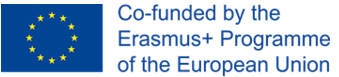 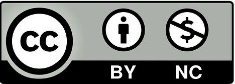 A Virtue Approach
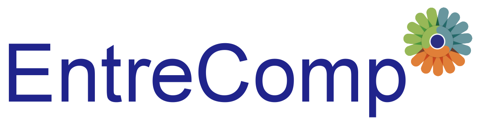 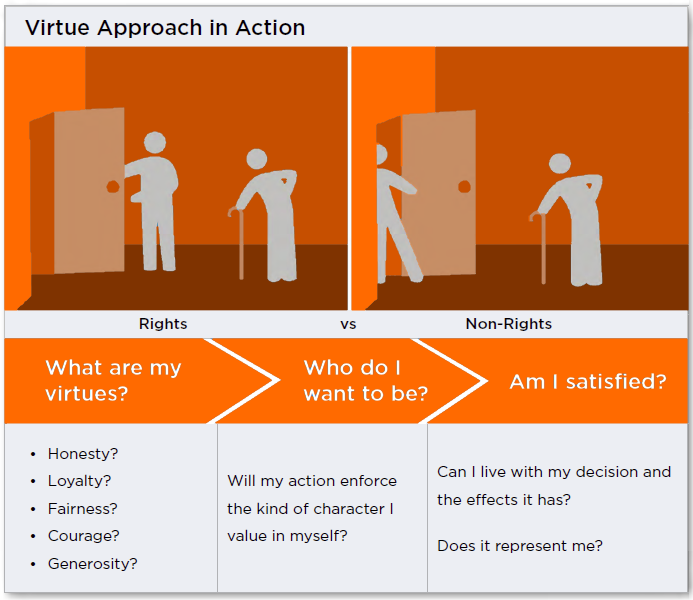 The virtue approach assumes that there are certain ideals/virtues (e.g. honesty, courage, compassion, generosity, fidelity, integrity, fairness, self-control, and prudence) toward which we should strive, which provide for the full development of our humanity

The virtuous person is the ethical person
Source: Velasquez, M., Andre C., Shanks, T., S.J., Meyer M. (2015). Thinking Ethically, Santa Clara: publicised through Markkula Center for Applied Science at Santa Clara University, via https://www.scu.edu/ethics/ethics-resources/ethical-decision-making/thinking-ethically/, access: 28.10.2020
This project has been funded with support from the European Commission. This document and its contents reflect the views only of the authors, and the Commission cannot be held responsible for any use which may be made of the information contained therein​
Legal description – Creative Commons licensing: The materials published on the EntreComp project website are classified as Open Educational Resources' (OER) and can be freely (without permission of their creators): downloaded, used, reused, copied, adapted, and shared by users, with information about the source of their origin.
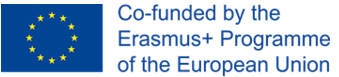 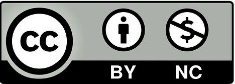 The Dilemma scenarios
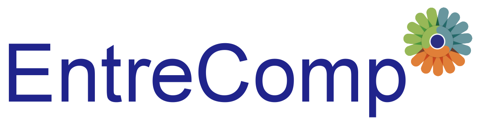 Students can learn to think and act ethically and sustainably through dilemma scenarios by discussing about which decision they would choose. 

Dilemma scenarios help learners take into account all different parties affected by a decision: they work well in this context as they link real-life experiences of learners and ignite discussion. 

 	Watch this video
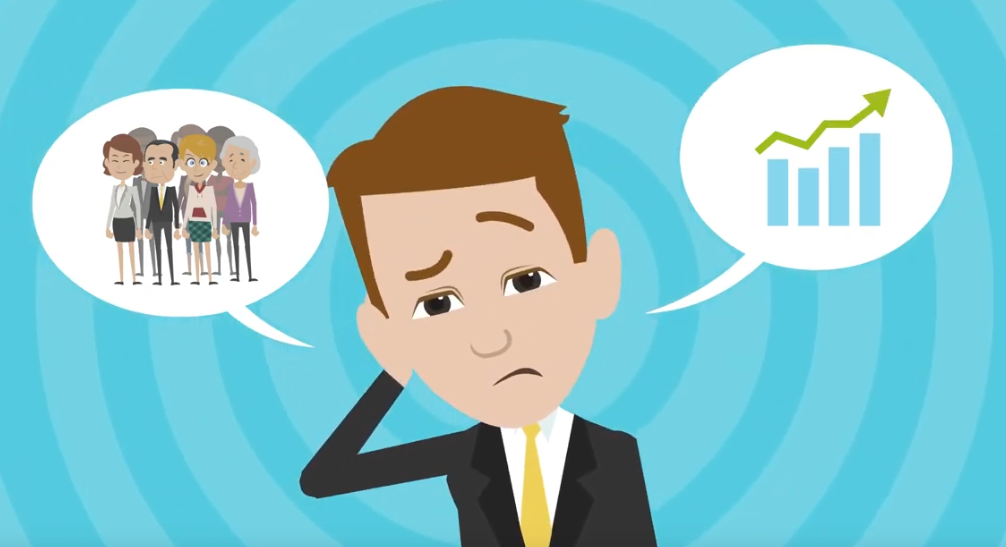 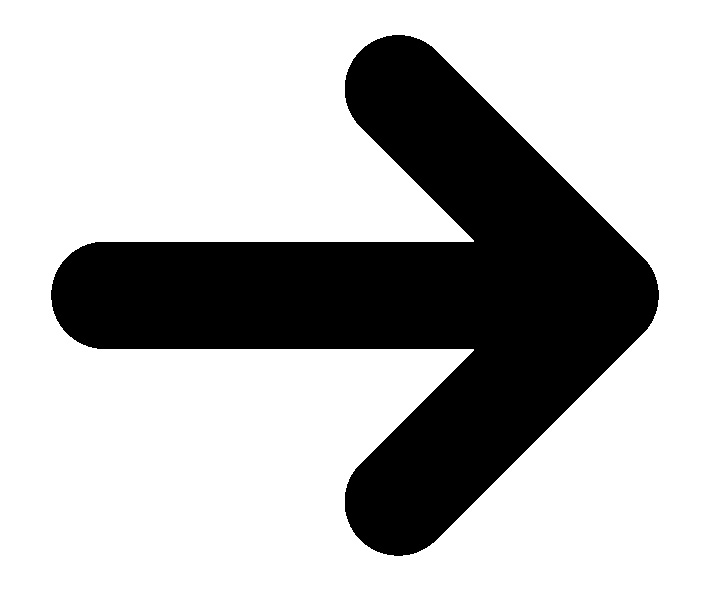 Source: Global Ethics Inc. (2019). Business Ethical Dilemmas and Stakeholders [video], via https://www.youtube.com/watch?v=ahH_P_5yVSo, access: 28.10.2020
This project has been funded with support from the European Commission. This document and its contents reflect the views only of the authors, and the Commission cannot be held responsible for any use which may be made of the information contained therein​
Legal description – Creative Commons licensing: The materials published on the EntreComp project website are classified as Open Educational Resources' (OER) and can be freely (without permission of their creators): downloaded, used, reused, copied, adapted, and shared by users, with information about the source of their origin.
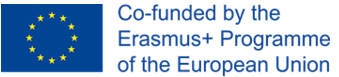 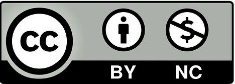 Exercise: Dilemma Scenarios
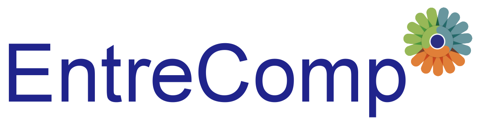 Please read the following three ethical dilemma scenarios and go on to next slide:
This project has been funded with support from the European Commission. This document and its contents reflect the views only of the authors, and the Commission cannot be held responsible for any use which may be made of the information contained therein​
Legal description – Creative Commons licensing: The materials published on the EntreComp project website are classified as Open Educational Resources' (OER) and can be freely (without permission of their creators): downloaded, used, reused, copied, adapted, and shared by users, with information about the source of their origin.
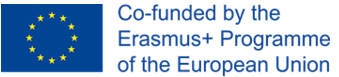 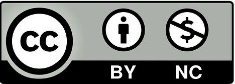 Following…
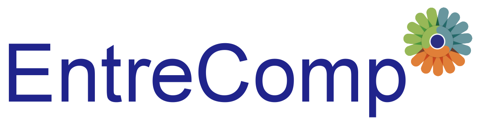 Most ethical Dilemmas involve a conflict between the needs of a part and the whole, between the company interests and the society as a whole.

TASK 1: Discuss one of the ethical dilemmas last page. How would you decide? Ask yourselves the five questions when trying to resolve a moral issue:

What benefits and what harms will each course of action produce, and which alternative will lead to the best overall consequences?
What moral rights do the affected parties have, and which course of action best respects those rights?
Which course of action treats everyone the same, except where there is a morally justifiable reason not to, and does not show favoritism or discrimination?
Which course of action advances the common good?
Which course of action develops moral virtues?
This project has been funded with support from the European Commission. This document and its contents reflect the views only of the authors, and the Commission cannot be held responsible for any use which may be made of the information contained therein​
Legal description – Creative Commons licensing: The materials published on the EntreComp project website are classified as Open Educational Resources' (OER) and can be freely (without permission of their creators): downloaded, used, reused, copied, adapted, and shared by users, with information about the source of their origin.
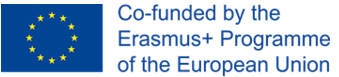 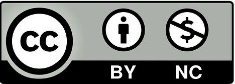 Following…
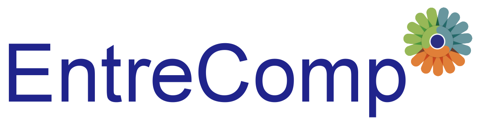 TASK 2: Check your decision with the following interview scheme:
This project has been funded with support from the European Commission. This document and its contents reflect the views only of the authors, and the Commission cannot be held responsible for any use which may be made of the information contained therein​
Legal description – Creative Commons licensing: The materials published on the EntreComp project website are classified as Open Educational Resources' (OER) and can be freely (without permission of their creators): downloaded, used, reused, copied, adapted, and shared by users, with information about the source of their origin.
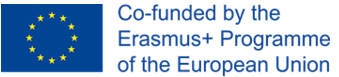 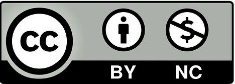 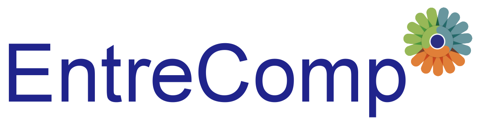 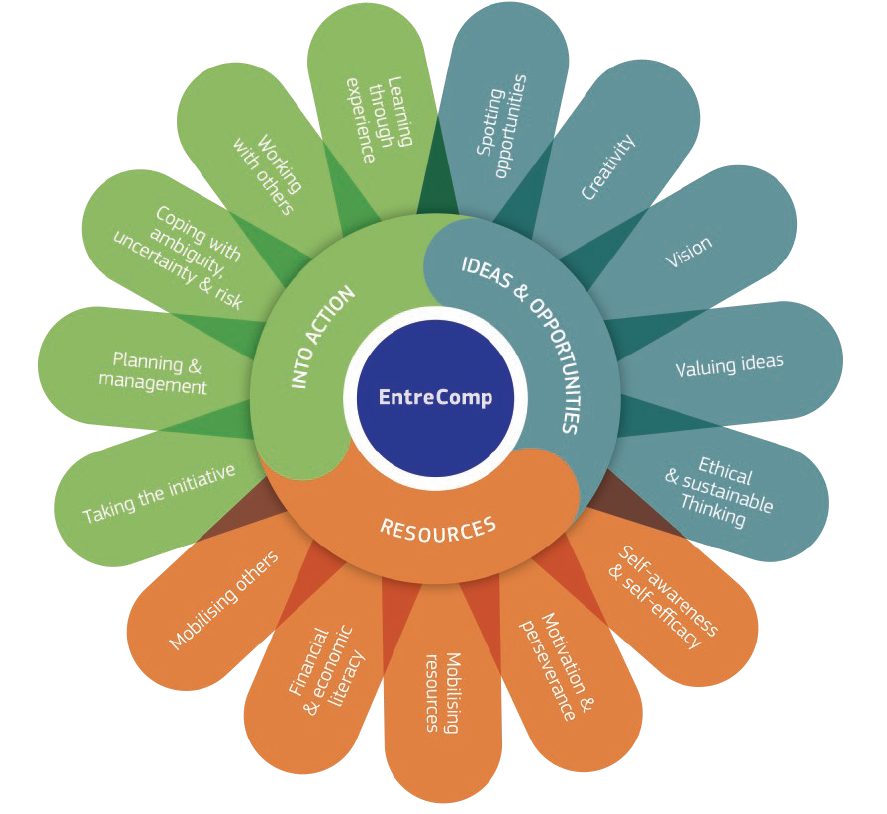 1.5 Ethical and sustainable thinking 

1.5.B Think sustainably
This project has been funded with support from the European Commission. This document and its contents reflect the views only of the authors, and the Commission cannot be held responsible for any use which may be made of the information contained therein​
Legal description – Creative Commons licensing: The materials published on the EntreComp project website are classified as Open Educational Resources' (OER) and can be freely (without permission of their creators): downloaded, used, reused, copied, adapted, and shared by users, with information about the source of their origin.
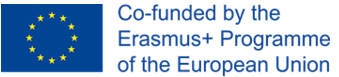 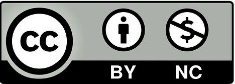 Think sustainably: a definition
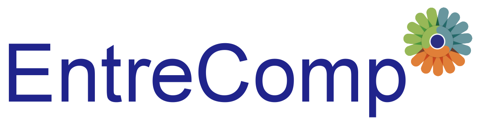 Sustainability is the avoidance of the depletion of natural resources in order to maintain an ecological balance.

Think sustainably means reflecting on how sustainable long-term social, cultural and economic goals are and what approach should be taken to achieve the greatest possible sustainability.
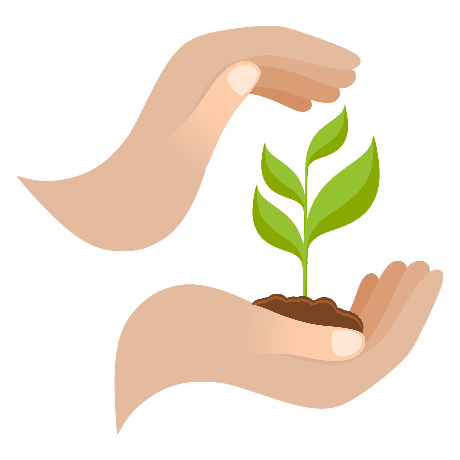 This project has been funded with support from the European Commission. This document and its contents reflect the views only of the authors, and the Commission cannot be held responsible for any use which may be made of the information contained therein​
Legal description – Creative Commons licensing: The materials published on the EntreComp project website are classified as Open Educational Resources' (OER) and can be freely (without permission of their creators): downloaded, used, reused, copied, adapted, and shared by users, with information about the source of their origin.
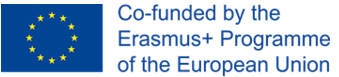 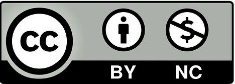 Think sustainably: why it matters?
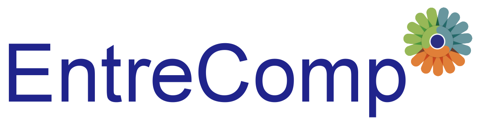 Climate change, the destruction of biodiversity, the hole in the ozone layer, overfishing of the oceans are just some of the consequences of human activity that must be countered by sustainable thinking and development. Therefore, sustainable development is probably the most important issue for civil society in the 21st century. 

Acting in accordance with the principle of sustainability aims to use resources in such a way that the environment can regenerate itself as naturally as possible and the world society is shaped in a way that is worth living.
Source: Grünberg-Bochard J., Schaltegger S. (2014) Zukunftsstrategie Nachhaltiges Unternehmertum. In: von Müller C., Zinth CP. (eds) Managementperspektiven für die Zivilgesellschaft des 21. Jahrhunderts. Springer Gabler, Wiesbaden. https://doi.org/10.1007/978-3-658-02523-6_8, access: 30.10.2020
This project has been funded with support from the European Commission. This document and its contents reflect the views only of the authors, and the Commission cannot be held responsible for any use which may be made of the information contained therein​
Legal description – Creative Commons licensing: The materials published on the EntreComp project website are classified as Open Educational Resources' (OER) and can be freely (without permission of their creators): downloaded, used, reused, copied, adapted, and shared by users, with information about the source of their origin.
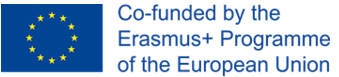 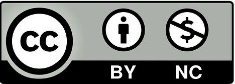 Sustainability as a guideline
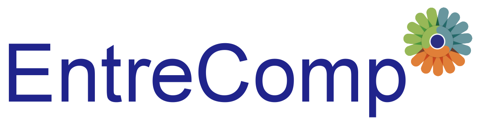 Similar as an ethical decision making, sustainability-oriented entrepreneurs assess the consequences of ideas that bring value and the effect of entrepreneurial action on the target community, the market, society and especially the environment.
To think sustainable means to consider …
This project has been funded with support from the European Commission. This document and its contents reflect the views only of the authors, and the Commission cannot be held responsible for any use which may be made of the information contained therein​
Legal description – Creative Commons licensing: The materials published on the EntreComp project website are classified as Open Educational Resources' (OER) and can be freely (without permission of their creators): downloaded, used, reused, copied, adapted, and shared by users, with information about the source of their origin.
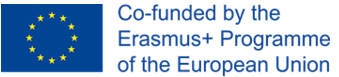 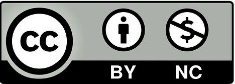 Primary Goals of Sustainability
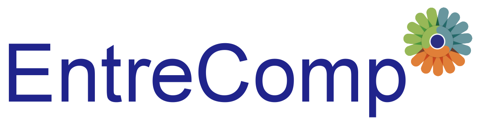 Tackling the effects of climate change, pollution and other environmental factors 
Sustainable economic growth while promoting jobs and stronger economies
Sustainability to include health of the land, air and sea the end of poverty and hunger
Better standards of education and healthcare - particularly as it pertains to water quality and 	better sanitation
To achieve gender equality
This project has been funded with support from the European Commission. This document and its contents reflect the views only of the authors, and the Commission cannot be held responsible for any use which may be made of the information contained therein​
Legal description – Creative Commons licensing: The materials published on the EntreComp project website are classified as Open Educational Resources' (OER) and can be freely (without permission of their creators): downloaded, used, reused, copied, adapted, and shared by users, with information about the source of their origin.
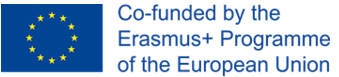 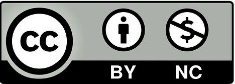 Three Core Areas of Sustainability
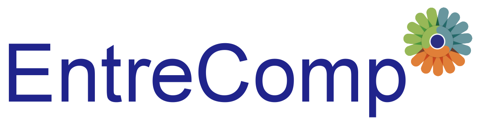 The three core areas describe the fields our society has to face now, in order to promote a sustainable development that meets the needs of the present without compromising the ability of future generations to meet their own needs:
Environmental Protection
Economic Development
Social Development
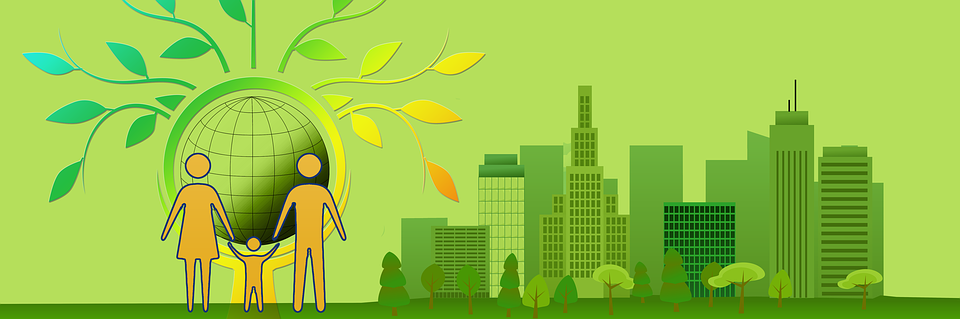 This project has been funded with support from the European Commission. This document and its contents reflect the views only of the authors, and the Commission cannot be held responsible for any use which may be made of the information contained therein​
Legal description – Creative Commons licensing: The materials published on the EntreComp project website are classified as Open Educational Resources' (OER) and can be freely (without permission of their creators): downloaded, used, reused, copied, adapted, and shared by users, with information about the source of their origin.
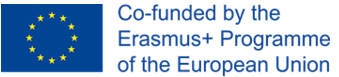 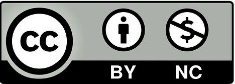 Economic Development
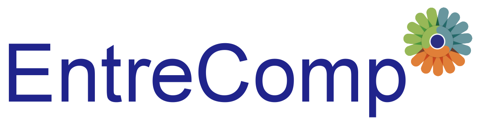 The issue is the most problematic: most people disagree on political ideology what is and is not economically sound, and how it will affect businesses, jobs and employability

It is about providing incentives for businesses to adhere to sustainability guidelines beyond their normal legislative requirements

It is about encouraging and foster incentives for the average person to do their bit where and when they can

The supply and demand market is consumerist in nature and modern life requires a lot of resources every single day: for the sake of the environment, getting what we consume under control is the paramount issue
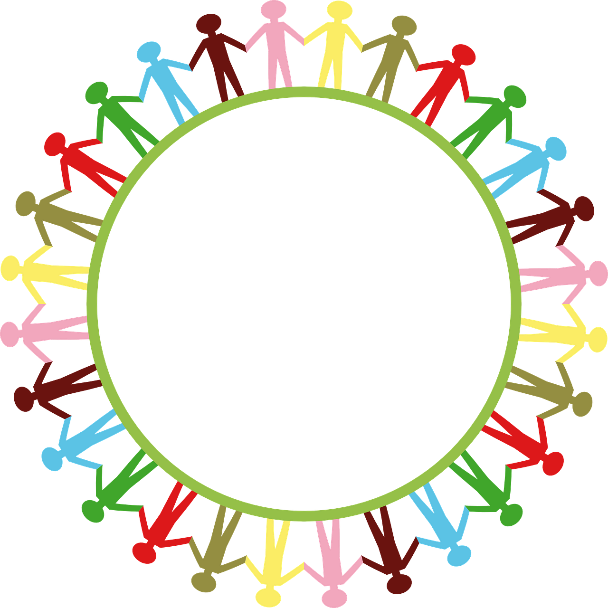 Economic
Development
This project has been funded with support from the European Commission. This document and its contents reflect the views only of the authors, and the Commission cannot be held responsible for any use which may be made of the information contained therein​
Legal description – Creative Commons licensing: The materials published on the EntreComp project website are classified as Open Educational Resources' (OER) and can be freely (without permission of their creators): downloaded, used, reused, copied, adapted, and shared by users, with information about the source of their origin.
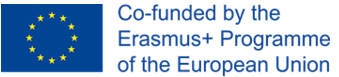 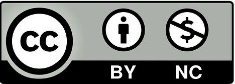 Social Development
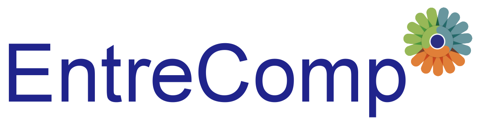 Most importantly is awareness of and legislation protection of the health of people from pollution and other harmful activities of business

In the developed world there are strong checks and programmes of legislation in place to ensure that people's health and well-being is strongly protected

Pressing topic right now is sustainable housing and how we can better build the homes with sustainable material

Education: encouraging people to participate in environmental sustainability, teaching them about the effects of environmental protection as well as warning of the dangers if we cannot achieve our goal
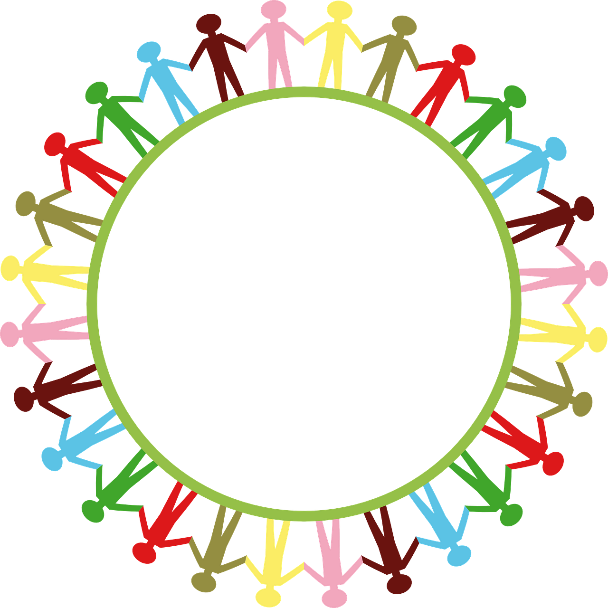 Social 
Development
This project has been funded with support from the European Commission. This document and its contents reflect the views only of the authors, and the Commission cannot be held responsible for any use which may be made of the information contained therein​
Legal description – Creative Commons licensing: The materials published on the EntreComp project website are classified as Open Educational Resources' (OER) and can be freely (without permission of their creators): downloaded, used, reused, copied, adapted, and shared by users, with information about the source of their origin.
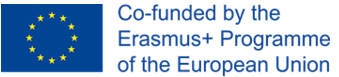 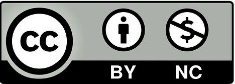 Environmental Protection
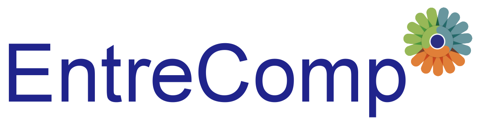 This area defines how we should study and protect ecosystems, air quality, integrity and sustainability of our resources and focusing on the elements that place stress on the environment 

It concerns how technology will drive our greener future

Developing technology and biotechnology is key to this sustainability, and protecting the environment of the future from potential damage that technological advances could potentially bring

Current awareness/measures: 
Businesses are regulated to prevent pollution and to keep their own carbon emissions low
Incentives to installing renewable power sources in our homes and businesses
General awareness of what we need to do to protect the environment (e.g. recycling, reducing 
Our power consumption by switching electronic devices off rather than using standby, by walking  short journeys instead of taking the bus etc.)
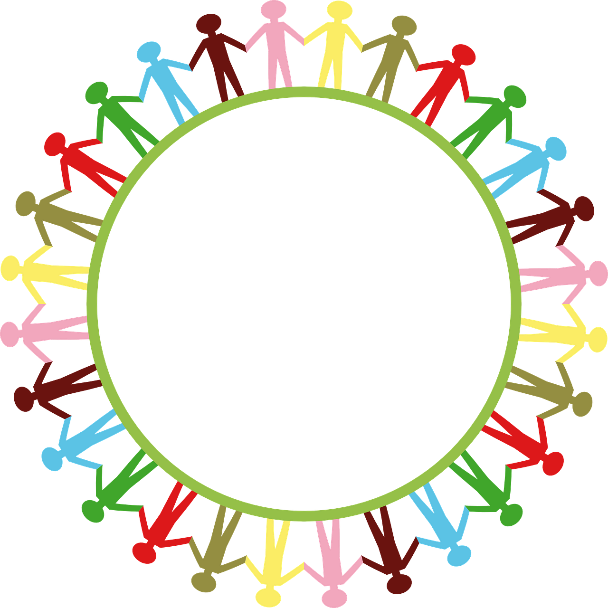 Environmental 
Protection
This project has been funded with support from the European Commission. This document and its contents reflect the views only of the authors, and the Commission cannot be held responsible for any use which may be made of the information contained therein​
Legal description – Creative Commons licensing: The materials published on the EntreComp project website are classified as Open Educational Resources' (OER) and can be freely (without permission of their creators): downloaded, used, reused, copied, adapted, and shared by users, with information about the source of their origin.
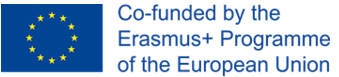 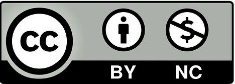 Word to the EU Science Hub
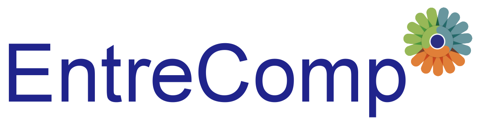 With this Video produced by the EU Science Hub - Joint Research Centre you will get an summary of the topics you learnt within the Module “Ethical and sustainable thinking” (click on the image).
This project has been funded with support from the European Commission. This document and its contents reflect the views only of the authors, and the Commission cannot be held responsible for any use which may be made of the information contained therein​
Legal description – Creative Commons licensing: The materials published on the EntreComp project website are classified as Open Educational Resources' (OER) and can be freely (without permission of their creators): downloaded, used, reused, copied, adapted, and shared by users, with information about the source of their origin.
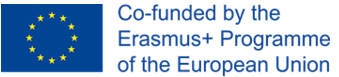 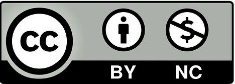 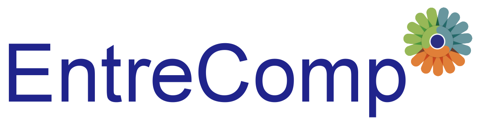 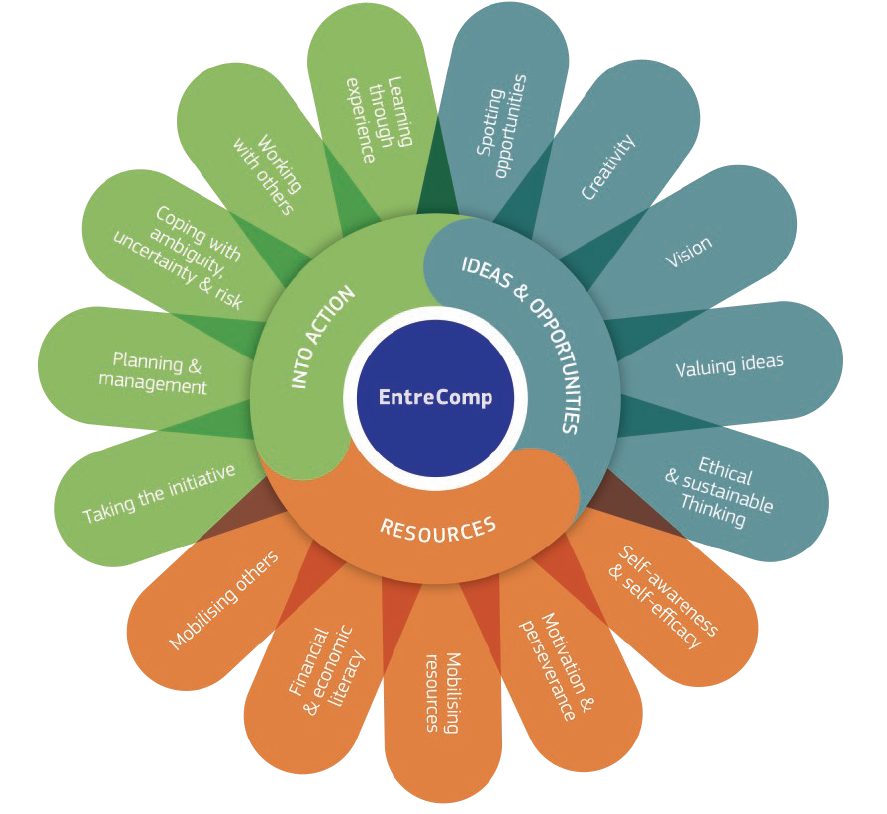 1.5 Ethical and sustainable thinking 

1.5.C Assess Impact
This project has been funded with support from the European Commission. This document and its contents reflect the views only of the authors, and the Commission cannot be held responsible for any use which may be made of the information contained therein​
Legal description – Creative Commons licensing: The materials published on the EntreComp project website are classified as Open Educational Resources' (OER) and can be freely (without permission of their creators): downloaded, used, reused, copied, adapted, and shared by users, with information about the source of their origin.
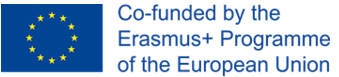 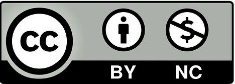 Entrepreneurship and Ethics
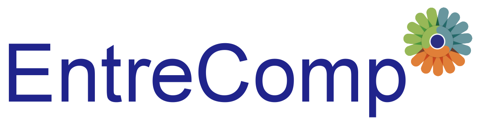 Ethics and sustainable thinking in entrepreneurship are complex and challenging ideas. Recent developments such as deregulation, the market economy drive for profits, lack of trust and new technology aiding and abetting this situation, are calling for the development of frameworks. 

Entrepreneurs face uniquely complex moral problems related to basic fairness, personnel and customer relationships, distribution dilemmas, and other challenges.
This project has been funded with support from the European Commission. This document and its contents reflect the views only of the authors, and the Commission cannot be held responsible for any use which may be made of the information contained therein​
Legal description – Creative Commons licensing: The materials published on the EntreComp project website are classified as Open Educational Resources' (OER) and can be freely (without permission of their creators): downloaded, used, reused, copied, adapted, and shared by users, with information about the source of their origin.
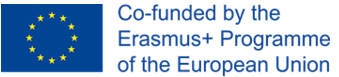 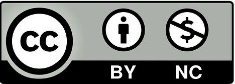 The descriptors of Ethical thinking
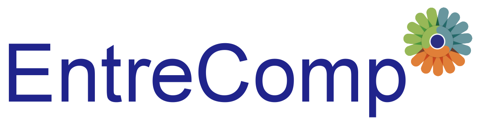 Assess the consequences of ideas that bring value, and the effect of entrepreneurial action on the target community, the market, society and the environment 

  Reflect on how sustainable long-term social, cultural and economic goals are, and the course of action chosen

  Act responsibly
This project has been funded with support from the European Commission. This document and its contents reflect the views only of the authors, and the Commission cannot be held responsible for any use which may be made of the information contained therein​
Legal description – Creative Commons licensing: The materials published on the EntreComp project website are classified as Open Educational Resources' (OER) and can be freely (without permission of their creators): downloaded, used, reused, copied, adapted, and shared by users, with information about the source of their origin.
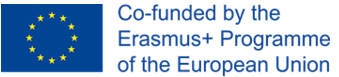 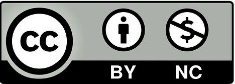 Three different levels of impact
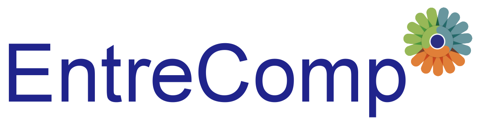 Foundation: learners can recognise the impact of their choices and behaviors, both within the community and the environment

Intermediate: learners are driven by ethics and sustainability when making decisions

Advanced: learners act to make sure that their ethical and sustainability goals are met
This project has been funded with support from the European Commission. This document and its contents reflect the views only of the authors, and the Commission cannot be held responsible for any use which may be made of the information contained therein​
Legal description – Creative Commons licensing: The materials published on the EntreComp project website are classified as Open Educational Resources' (OER) and can be freely (without permission of their creators): downloaded, used, reused, copied, adapted, and shared by users, with information about the source of their origin.
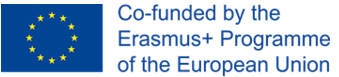 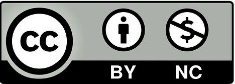 Entrepreneurship and Ethics
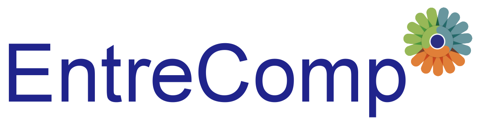 An entrepreneurship training program for businesses to maintain ethical standards it should include criteria to enable managers to make decisions in light of the impact on the entire organisation.

This program must be designed to create an awareness of opportunities in the field of entrepreneurship with an ethical component.
This project has been funded with support from the European Commission. This document and its contents reflect the views only of the authors, and the Commission cannot be held responsible for any use which may be made of the information contained therein​
Legal description – Creative Commons licensing: The materials published on the EntreComp project website are classified as Open Educational Resources' (OER) and can be freely (without permission of their creators): downloaded, used, reused, copied, adapted, and shared by users, with information about the source of their origin.
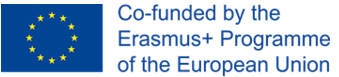 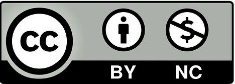 The impact assessment
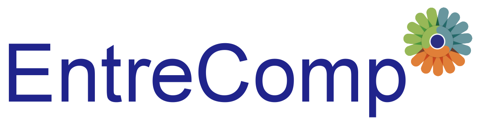 Impact assessment is the process of identifying the future consequences of a current or proposed action.

It helps to estimate the different effects (positive and negative) of any policy being implemented. It consequently takes into account the different needs, characteristics, priorities, behaviors of the users at whom the policies are ultimately aimed at (European Commission, 2003).
This project has been funded with support from the European Commission. This document and its contents reflect the views only of the authors, and the Commission cannot be held responsible for any use which may be made of the information contained therein​
Legal description – Creative Commons licensing: The materials published on the EntreComp project website are classified as Open Educational Resources' (OER) and can be freely (without permission of their creators): downloaded, used, reused, copied, adapted, and shared by users, with information about the source of their origin.
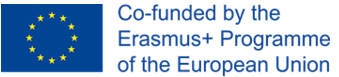 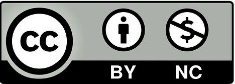 What this means for leaders
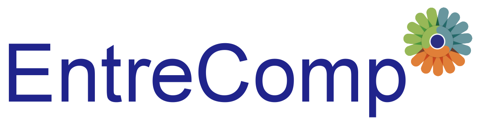 Leaders must:
Monitor long- and short-term global risks and assess impact on organizational strategies

Measure how fast to change by monitoring both internal and external factors.
What are current and future competitors doing?
How much team development needs to occur?
How much communication should be taking place?
This project has been funded with support from the European Commission. This document and its contents reflect the views only of the authors, and the Commission cannot be held responsible for any use which may be made of the information contained therein​
Legal description – Creative Commons licensing: The materials published on the EntreComp project website are classified as Open Educational Resources' (OER) and can be freely (without permission of their creators): downloaded, used, reused, copied, adapted, and shared by users, with information about the source of their origin.
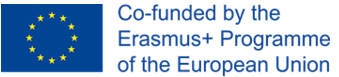 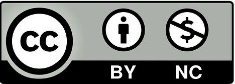 What this means for leaders
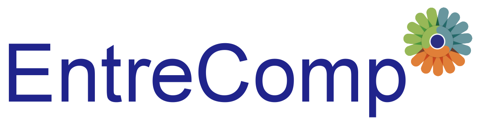 If leaders move too slowly, they lead their teams into failure, into non-competitiveness. 

Knowing how to drive and manage change is key to remaining competitive and relevant in a shifting environment.
This project has been funded with support from the European Commission. This document and its contents reflect the views only of the authors, and the Commission cannot be held responsible for any use which may be made of the information contained therein​
Legal description – Creative Commons licensing: The materials published on the EntreComp project website are classified as Open Educational Resources' (OER) and can be freely (without permission of their creators): downloaded, used, reused, copied, adapted, and shared by users, with information about the source of their origin.
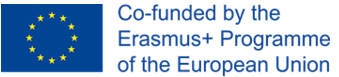 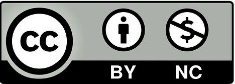 Assess your core activities
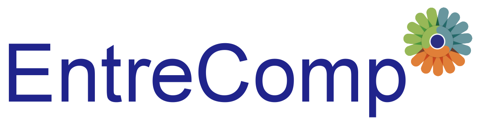 A good starting point for your review is to evaluate what you actually do – your core activities, the products that you make, or services that you provide. 

Ask yourself what makes them successful, how they could be improved and whether you could launch new or complementary products or services.
This project has been funded with support from the European Commission. This document and its contents reflect the views only of the authors, and the Commission cannot be held responsible for any use which may be made of the information contained therein​
Legal description – Creative Commons licensing: The materials published on the EntreComp project website are classified as Open Educational Resources' (OER) and can be freely (without permission of their creators): downloaded, used, reused, copied, adapted, and shared by users, with information about the source of their origin.
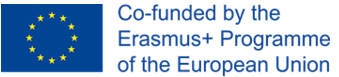 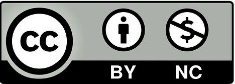 Key questions about your offer
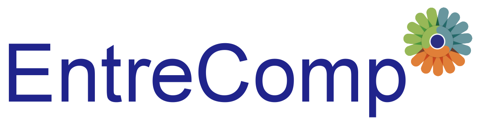 This project has been funded with support from the European Commission. This document and its contents reflect the views only of the authors, and the Commission cannot be held responsible for any use which may be made of the information contained therein​
Legal description – Creative Commons licensing: The materials published on the EntreComp project website are classified as Open Educational Resources' (OER) and can be freely (without permission of their creators): downloaded, used, reused, copied, adapted, and shared by users, with information about the source of their origin.
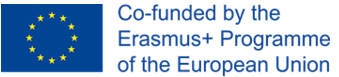 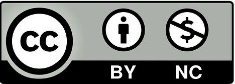 Impact of entrepreneurial training
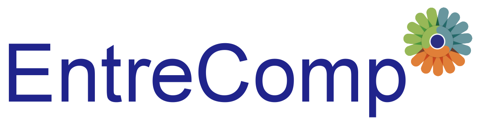 This project has been funded with support from the European Commission. This document and its contents reflect the views only of the authors, and the Commission cannot be held responsible for any use which may be made of the information contained therein​
Legal description – Creative Commons licensing: The materials published on the EntreComp project website are classified as Open Educational Resources' (OER) and can be freely (without permission of their creators): downloaded, used, reused, copied, adapted, and shared by users, with information about the source of their origin.
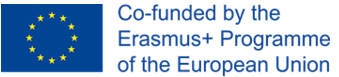 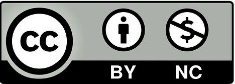 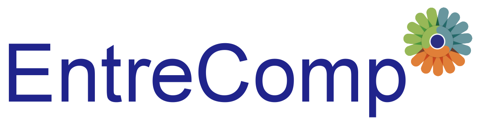 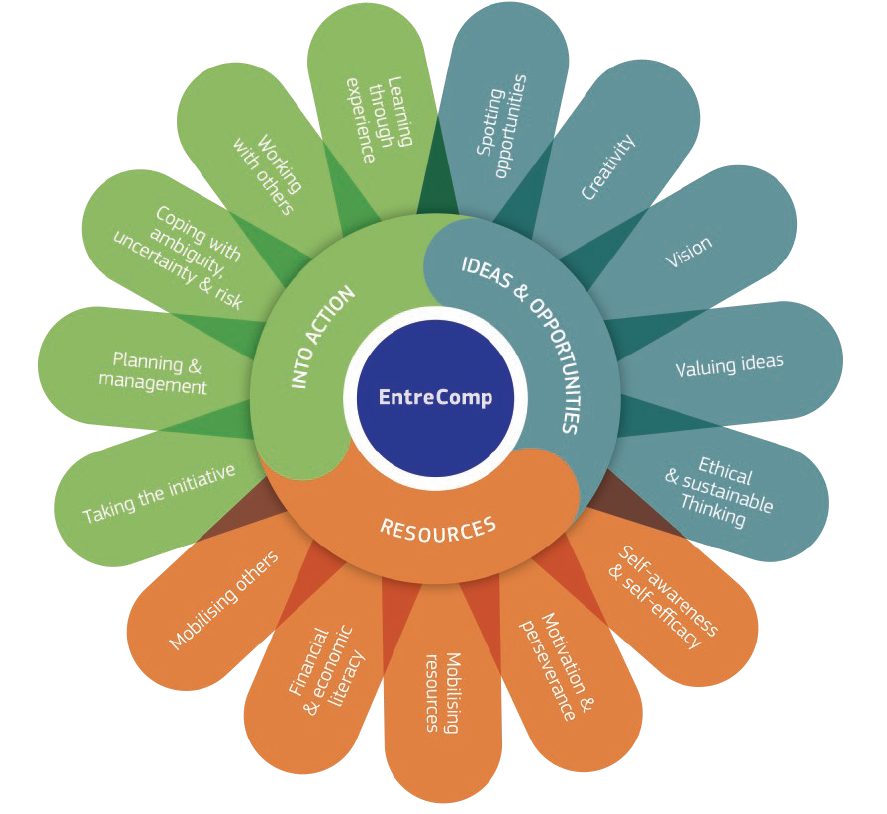 1.5 Ethical and sustainable thinking 

1.5.D Be Accountable
This project has been funded with support from the European Commission. This document and its contents reflect the views only of the authors, and the Commission cannot be held responsible for any use which may be made of the information contained therein​
Legal description – Creative Commons licensing: The materials published on the EntreComp project website are classified as Open Educational Resources' (OER) and can be freely (without permission of their creators): downloaded, used, reused, copied, adapted, and shared by users, with information about the source of their origin.
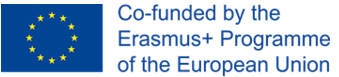 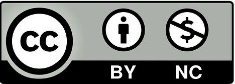 Background notion
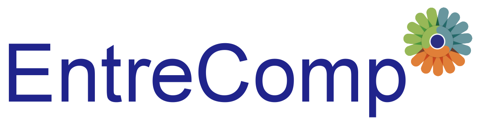 “Being Accountable” is about recognising the effect of one’s own choices and behavior within the community and the environment and being driven by ethics and sustainability, when making decisions. 

With that said, self-accountability relies on five major pillars…
This project has been funded with support from the European Commission. This document and its contents reflect the views only of the authors, and the Commission cannot be held responsible for any use which may be made of the information contained therein​
Legal description – Creative Commons licensing: The materials published on the EntreComp project website are classified as Open Educational Resources' (OER) and can be freely (without permission of their creators): downloaded, used, reused, copied, adapted, and shared by users, with information about the source of their origin.
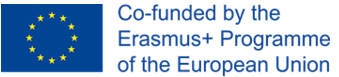 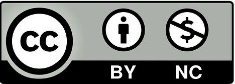 1. Social Responsibility
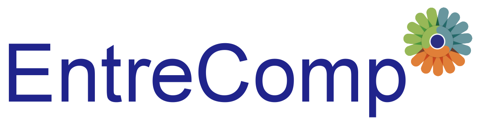 Entrepreneurs are people who have to show a lot of responsibility. 

Unlike non-entrepreneurs, they are responsible not only to their own person and family, but also to all those involved, directly or indirectly, in the business that an entrepreneur develops.
This project has been funded with support from the European Commission. This document and its contents reflect the views only of the authors, and the Commission cannot be held responsible for any use which may be made of the information contained therein​
Legal description – Creative Commons licensing: The materials published on the EntreComp project website are classified as Open Educational Resources' (OER) and can be freely (without permission of their creators): downloaded, used, reused, copied, adapted, and shared by users, with information about the source of their origin.
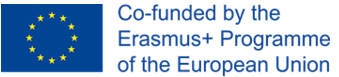 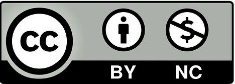 2. Fast and efficient decision-making
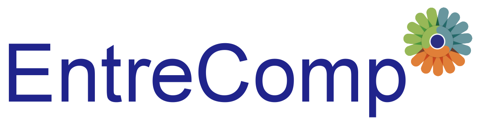 Perhaps the most important thing an entrepreneur does every day is to make the right decisions quickly. 

There are people waiting for these decisions, both from sales and from purchases, from finance, from production.

Sometimes, delaying a decision can mean losing an opportunity or even real financial losses.
This project has been funded with support from the European Commission. This document and its contents reflect the views only of the authors, and the Commission cannot be held responsible for any use which may be made of the information contained therein​
Legal description – Creative Commons licensing: The materials published on the EntreComp project website are classified as Open Educational Resources' (OER) and can be freely (without permission of their creators): downloaded, used, reused, copied, adapted, and shared by users, with information about the source of their origin.
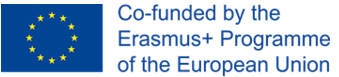 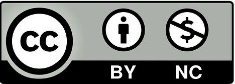 3. Gut-feeling (with limitations)
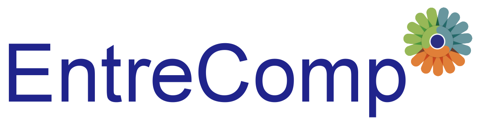 An entrepreneur can do something other than what a rational analysis would have dictated. 

We should only rely on gut-feeling when we have no conclusive data about a particular situation, so any decision we make would be a “coin tossing” decision – in these situations, it is recommended for entrepreneurs to make better use of their gut-feeling, which, to a greater or lesser extent, is present in any valuable entrepreneur.
This project has been funded with support from the European Commission. This document and its contents reflect the views only of the authors, and the Commission cannot be held responsible for any use which may be made of the information contained therein​
Legal description – Creative Commons licensing: The materials published on the EntreComp project website are classified as Open Educational Resources' (OER) and can be freely (without permission of their creators): downloaded, used, reused, copied, adapted, and shared by users, with information about the source of their origin.
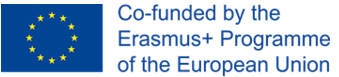 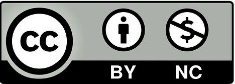 4. Positive Thinking
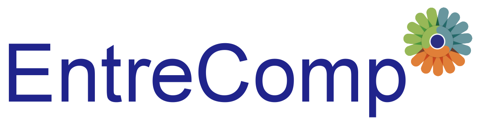 Pessimists, negativists, nihilists or any such human species that have negative thinking really have nothing to look for in entrepreneurial activity. 

If a man with a negative or pessimistic personality is interested in becoming an entrepreneur, it is good to “leave at the door” these characteristics and embrace from the beginning one of the most important entrepreneurial qualities, that of positive thinking.
This project has been funded with support from the European Commission. This document and its contents reflect the views only of the authors, and the Commission cannot be held responsible for any use which may be made of the information contained therein​
Legal description – Creative Commons licensing: The materials published on the EntreComp project website are classified as Open Educational Resources' (OER) and can be freely (without permission of their creators): downloaded, used, reused, copied, adapted, and shared by users, with information about the source of their origin.
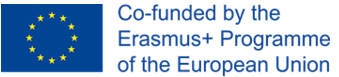 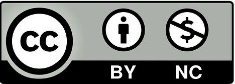 5. Personal Ethics (i.e values)
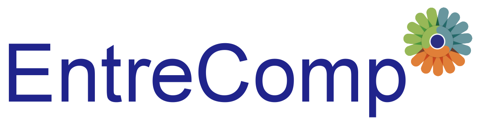 A valuable entrepreneur never violates ethical principles in business or personal life. Or, as one business ethics theorist would say:

Winners never cheat. 

In essence, even if you convince others, you cannot fool yourself, and you will know that you are not a success, but just a “failure disguised as success”.
This project has been funded with support from the European Commission. This document and its contents reflect the views only of the authors, and the Commission cannot be held responsible for any use which may be made of the information contained therein​
Legal description – Creative Commons licensing: The materials published on the EntreComp project website are classified as Open Educational Resources' (OER) and can be freely (without permission of their creators): downloaded, used, reused, copied, adapted, and shared by users, with information about the source of their origin.
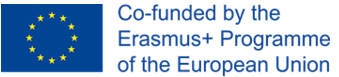 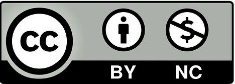 Starting your own business
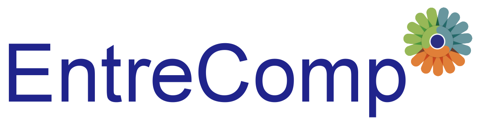 Pros and Cons of going solo:
This project has been funded with support from the European Commission. This document and its contents reflect the views only of the authors, and the Commission cannot be held responsible for any use which may be made of the information contained therein​
Legal description – Creative Commons licensing: The materials published on the EntreComp project website are classified as Open Educational Resources' (OER) and can be freely (without permission of their creators): downloaded, used, reused, copied, adapted, and shared by users, with information about the source of their origin.
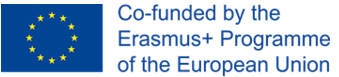 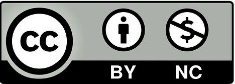 To recap: Checklist for self-check
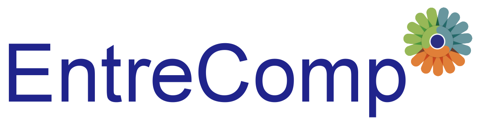 This project has been funded with support from the European Commission. This document and its contents reflect the views only of the authors, and the Commission cannot be held responsible for any use which may be made of the information contained therein​
Legal description – Creative Commons licensing: The materials published on the EntreComp project website are classified as Open Educational Resources' (OER) and can be freely (without permission of their creators): downloaded, used, reused, copied, adapted, and shared by users, with information about the source of their origin.
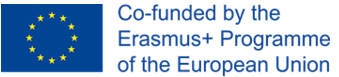 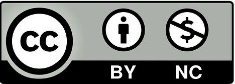 To recap: Checklist for self-check
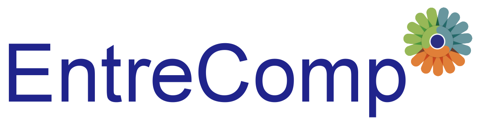 This project has been funded with support from the European Commission. This document and its contents reflect the views only of the authors, and the Commission cannot be held responsible for any use which may be made of the information contained therein​
Legal description – Creative Commons licensing: The materials published on the EntreComp project website are classified as Open Educational Resources' (OER) and can be freely (without permission of their creators): downloaded, used, reused, copied, adapted, and shared by users, with information about the source of their origin.
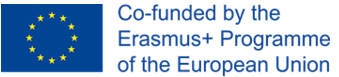 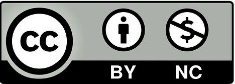